Un escenario paso a paso
Haz clic para ver cómo se va formando el escenario
ESCUELA
Estudiar para crecer
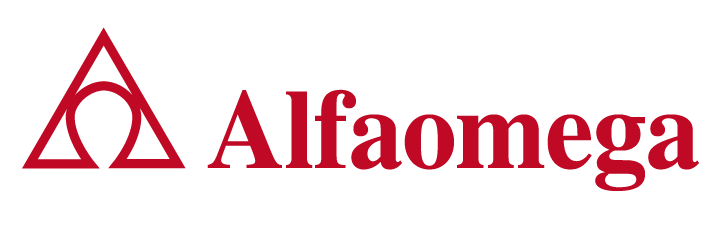 ESCUELA
Estudiar para crecer
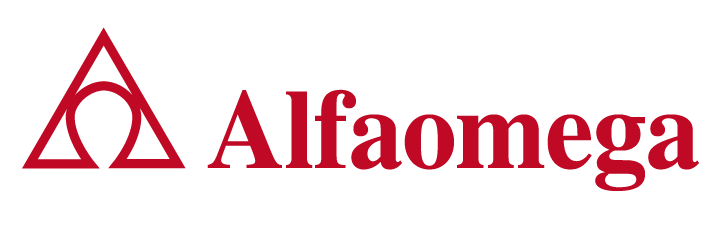